Pediatric Malignancies
Presented by: Saja Zuaiter 
Hammam Al Tarawneh 

Supervised by : Dr Ahmad Odeh
Neuroblastoma
The median age is 22 month^^ 5 or younger ^^
Neuroblastoma
Its an embryonal malignancy
is a malignant neuroendocrine tumor of the sympathetic nervous system that originates from neural crest cells potentially secretes catecholamines, and is usually found in the adrenal glands or sympathetic ganglia..
most common childhood malignancy
leukemias
brain and other CNS tumors
lymphomas
neuroblastoma
kidney tumors
malignant bone tumors
# fourth most common childhood malignancy.
Is the most common extracranial solid tumor of childhood (8-10%).
The most common malignancy in infancy.
Given its origin, neuroblastoma can occur in any aggregation of sympathetic nervous tissue, including the adrenal glands, the sympathetic chain, and the paraganglia (e.g., the carotid body).
but the  classical presentation is an abdominal suprarenal mass.
- Adrenal glands (45%)
Retroperitoneal sympathetic ganglia (25%)
Paravertebral ganglia of chest	(15%)
Neck (5%)
-	Pelvic sympathetic (5%)
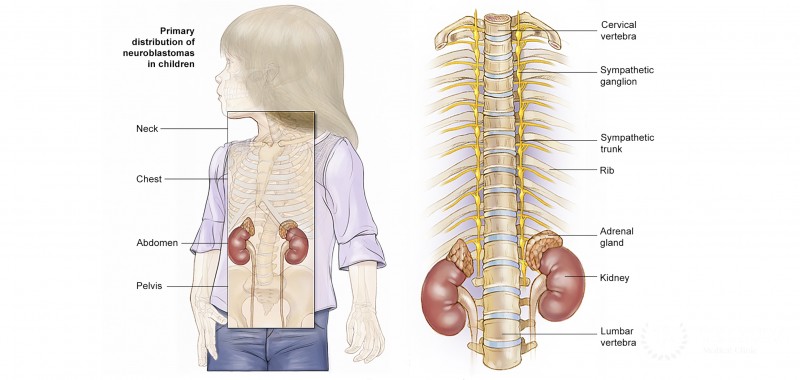 Clinical featuresThe clinical presentation is mainly determined by the site of the primary tumor, if it secretes catecholamines, and whether it has metastasized.
General symptoms
Failure to thrive or weight loss
Fever
Nausea, vomiting, loss of appetite
Hypertension
Localized symptoms
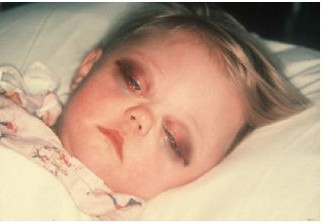 Paraneoplastic effects: 
vasoactive intestinal peptide secreting tumors and opsoclonus myoclonus syndrome.
Laboratory/Imaging Studies
CBC
X-ray: Calcification within abdominal
urinary catecholamines:	About 90% of neuroblastomas produce  catecholamines (Vanillylmandelic acid; Homovanillic acid)
A computed tomography (CT) scan of the chest, abdomen, and pelvis;
Metaiodobenzylguanidine “MIBG” scan;
Bilateral bone marrow aspiration and biopsies;
Definitive diagnosis of neuroblastoma requires tissue biopsy
The mass often contains calcification and hemorrhage that can be  appreciated on plain radiography or CT.
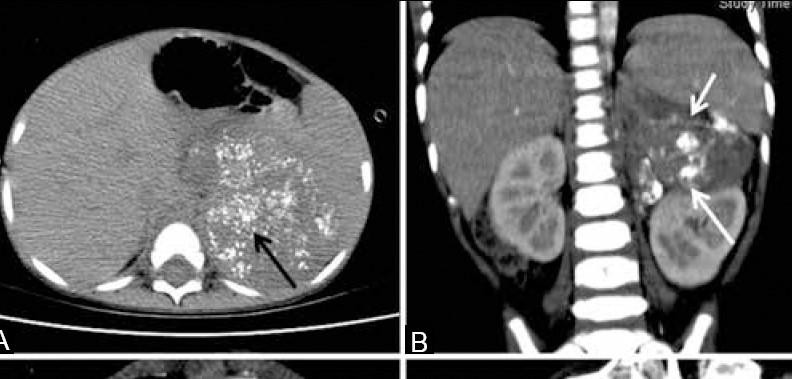 a left supra-renal mass with typical stippled calcifications (arrow in A) and a mass with calcifications (arrow  in B) displacing the left kidney inferiorly.
Treatment is determined mainly by patient age at the time of diagnosis, clinical stage,
. 
Spontaneous remission may occur even in cases of metastatic disease.
Wilms Tumor
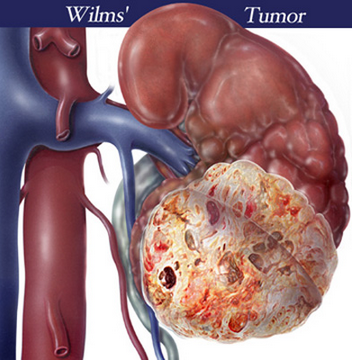 Wilms tumor also known as nephroblastoma, is the second most common malignant abdominal tumor in children after neuroblastoma.

The mean age of diagnosis is 3 to 3.5 years of age.

Histology determines the prognosis and treatment
Etiology
The exact etiology of nephroblastoma remains unknown, but it is associated with several genetic mutations and syndromes.

Genetic Predisposition 

Associated with loss of function mutations of tumor suppressor genes on chromosome 11: WT1 (wilms tumor 1) & WT2 gene
Leads to abnormal proliferation of the metanephric blastemal cells (primitive embryologic cells of the kidney).
2. Associated Syndromes

A- WAGR syndrome: due to deletion of WT1 on chromosome 11
- Nephroblastoma
-Aniridia 
-Genitourinary anomalies (pseudohermaphroditism, undescended testis)
- intellectual disability
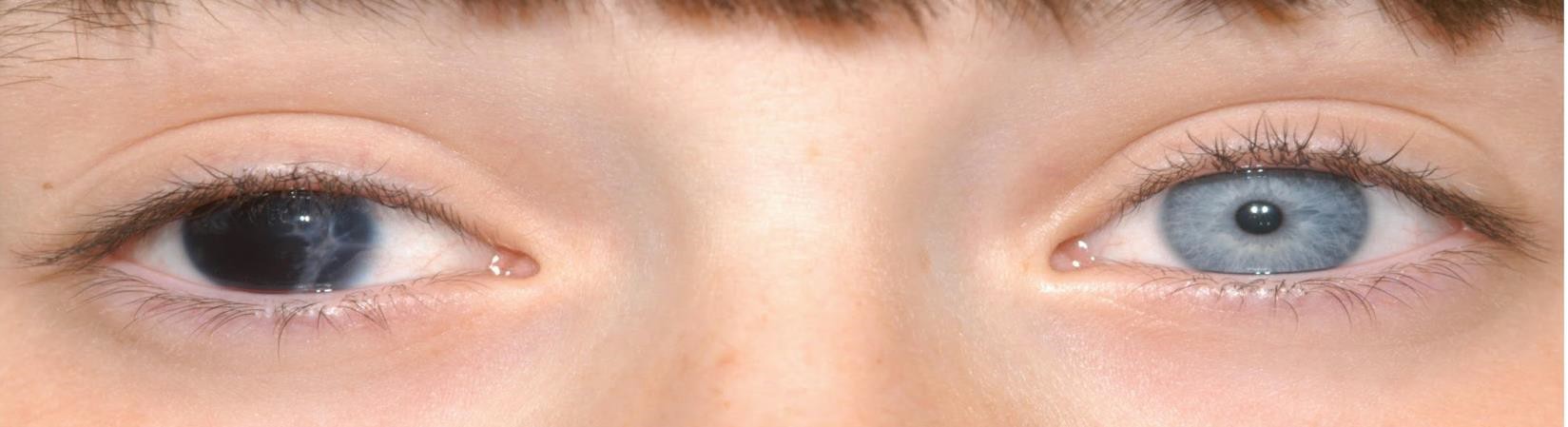 B- Denys-Drash Syndrome
C- Beckwith-Wiedmann (Fetal overgrowth syndrome )
mutation of WT2 gene mutations in short arm of chromosome11, that leads to overactivity of the IGF-2 gene 

Presented with hyperinsulism, neonatal hypoglycemia, macrosomia, macroglossia, omphalocele, visceromegaly, hemihyperplasia, embryonal tumors
1- diffuse mesangial sclerosis
2- Wilms tumor 
3- pseudohermaphroditism (gonadal dysgenesis)
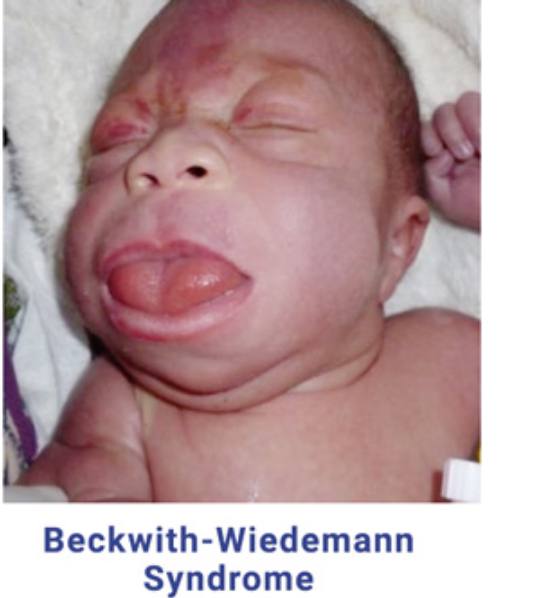 Clinical Features
Large flank, palpable abdominal mass (often found incidentally) and rarely invasive 
Non-tender
Unilateral, not crossing midline 
Smooth and firm

Other signs and symptoms
Hematuria 
Hypertension 
Symptoms caused by metastic spread (most common pulmonary symptoms)
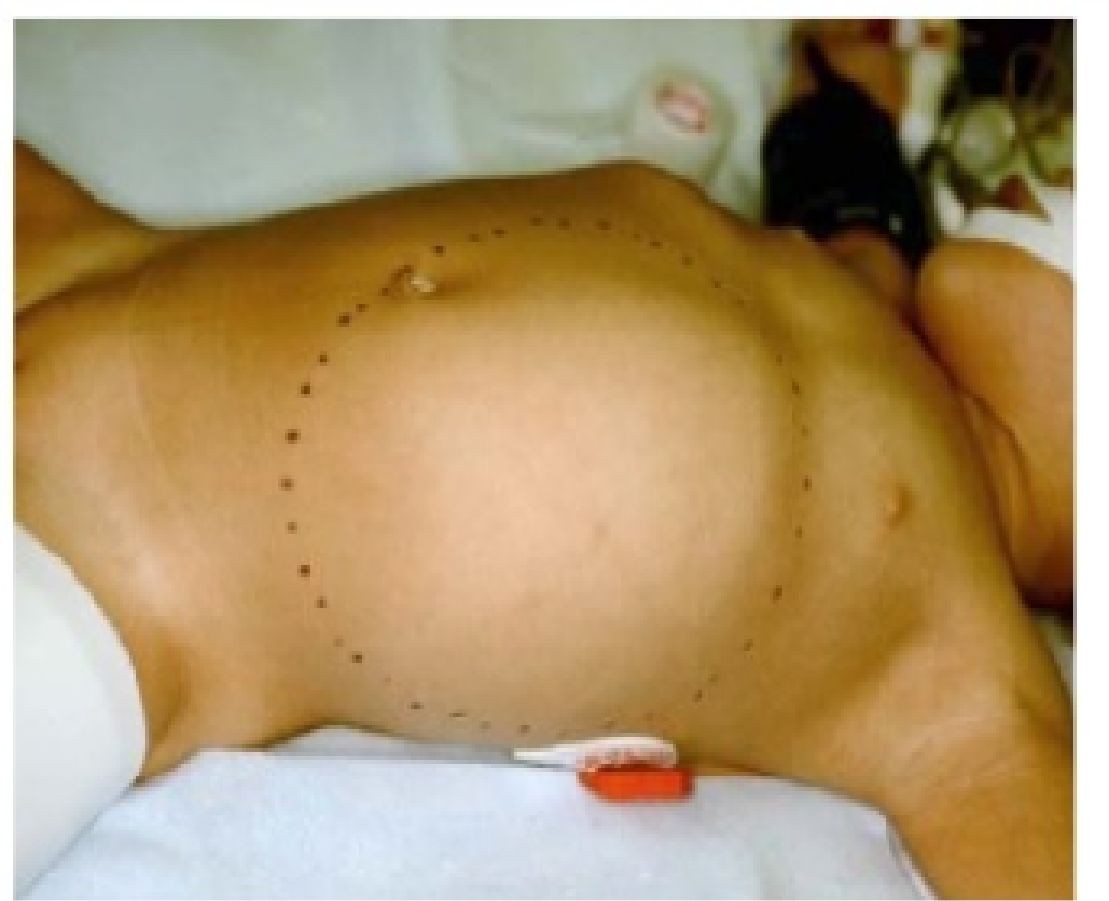 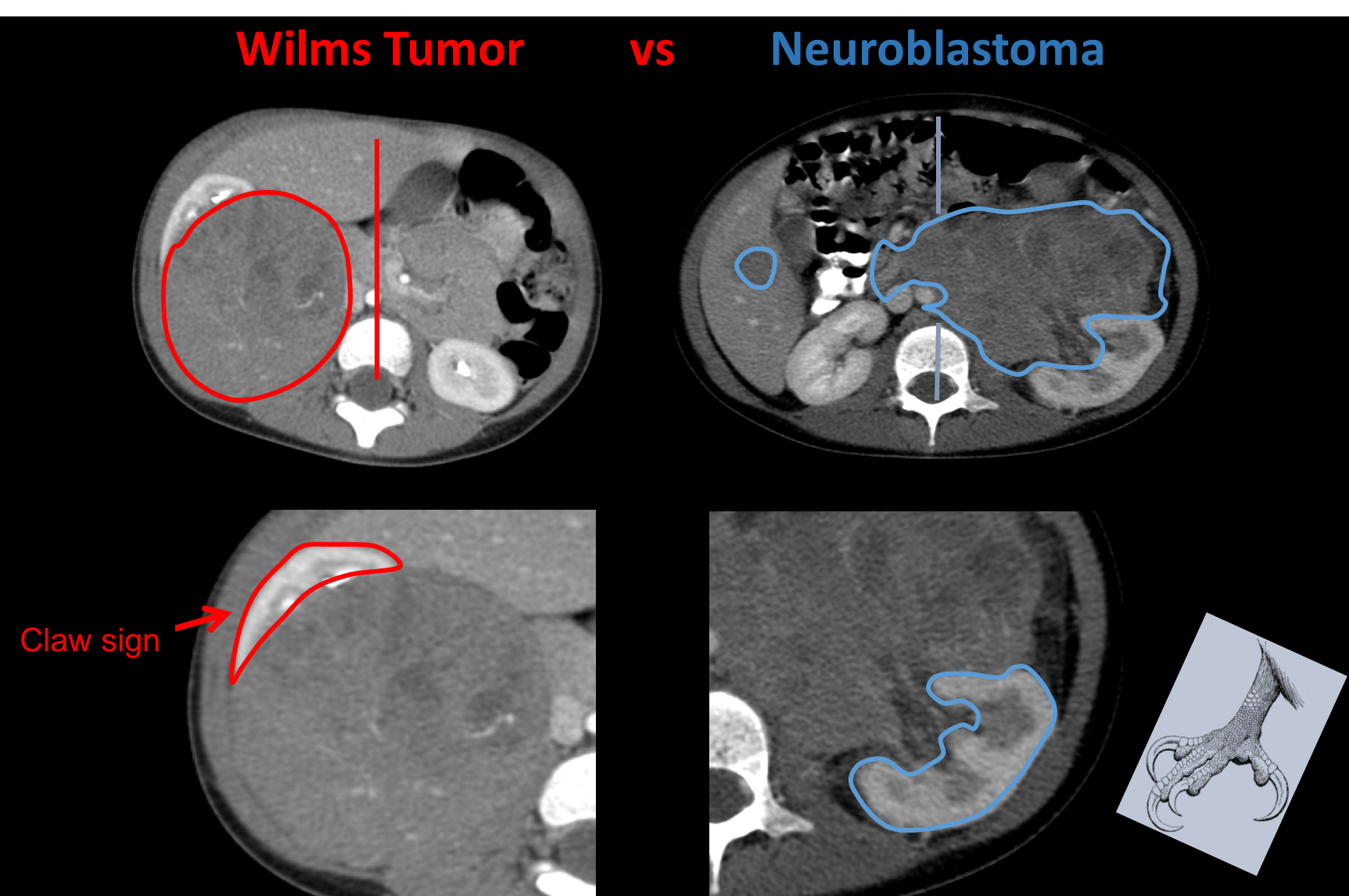 DiagnosisImaging
Ultrasound (best initial test)
Shows vascular infiltrations and hydronephrosis
Differentiates between cystic and solid masses 
With doppler: evaluates the collecting system and demonstrate intravascular spread and tumor thrombi in the renal veins and IVC 

Abdominal CT (claw sign) 
To assess location and extent of involvement
Surgical planning

CT thorax/CXR
To detect lung metastasis
Management
Summary
Ventral Wall Defects
Omphalocele
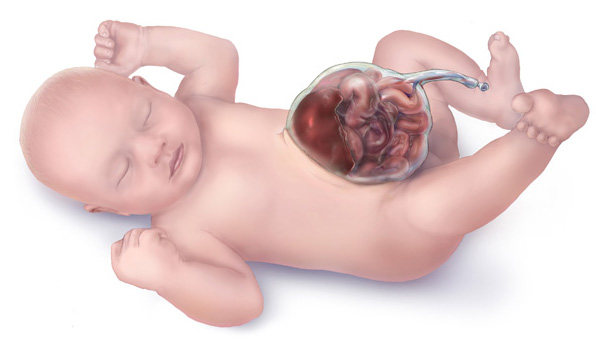 Ventral wall defect that results in congenital herniation of abdominal viscera through the abdominal wall at the umbilicus.

 Persistent herniation of the midgut derivatives due to impaired closure of the lateral umbilical folds

The hernia sac is covered by the amniotic membrane and the peritoneum.

Prognosis is dependent on the size of the defect and birth weight
Clinical Features
Most commonly affects premature infants 

Umbilical hernia sac (may contain intestine, liver, and gallbladder)
Etiology
Frequently observed in trisomy (21,13,18) and Beckwith-wiedmann 

Often associated with additional malformations (cardiac, gastrointestinal, genitourinary, and neural tube defects)
Diagnosis
Clinical diagnosis at birth

Can be detected prenatally
US: polyhydramnios in utero
↑ Maternal serum alpha fetoprotein 

Management 
Surgery (within the first 24 hours of life)
Usually primary abdominal wall closure

Larger defects require secondary closure: 
- Staged silastic (silo) repair with serial reduction of size
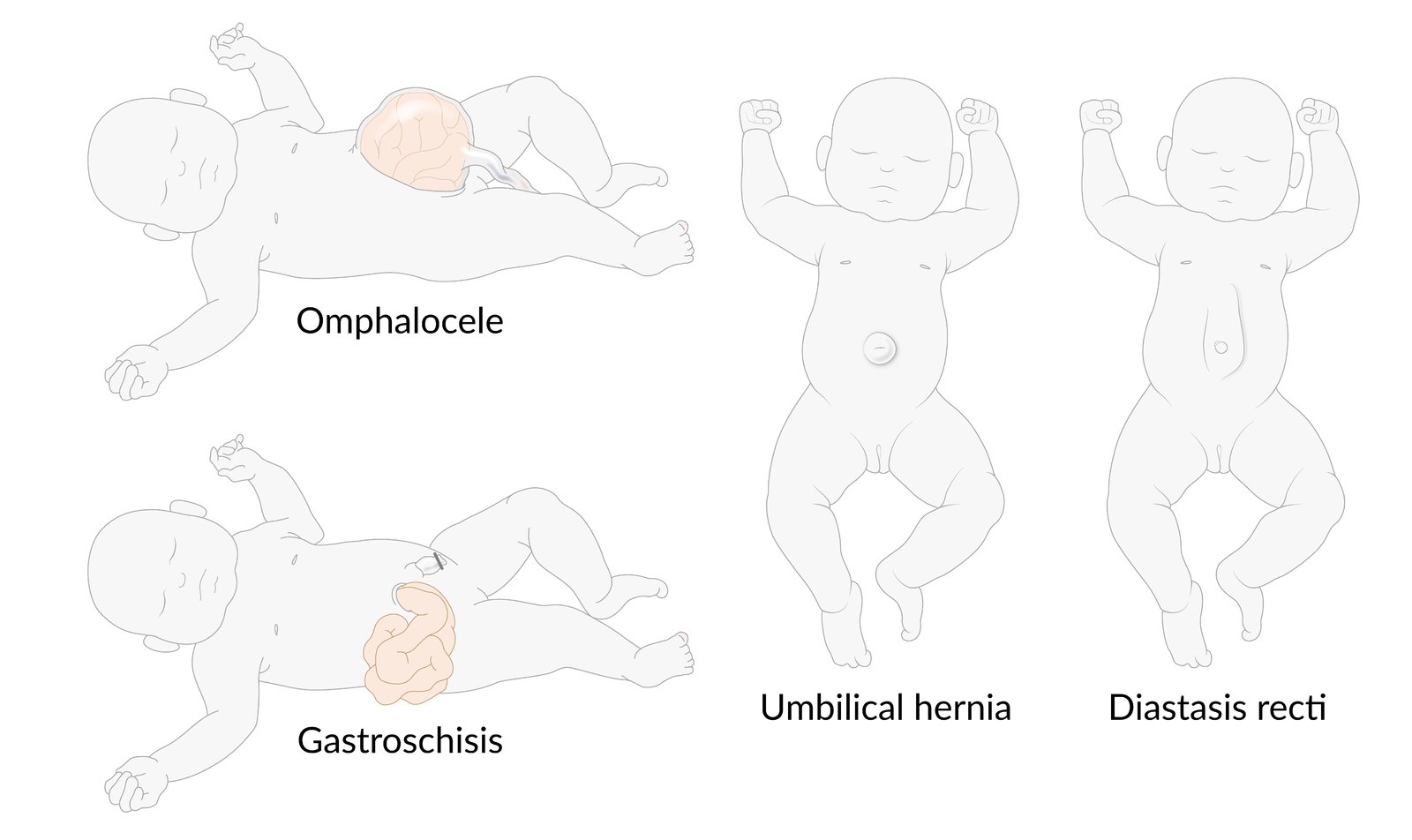 Gastroschisis
A ventral wall defect that results in paraumbilical herniation of the intestine through the abdominal wall without formation of a hernia sac

Failed formation of a sufficiently large peritoneal cavity → growing bowel leads to rupture of the anterior abdominal wall at its weakest point → herniation of bowel sections

Because the malformation occurs relatively late in development, additional anomalies are rarely present (in contrast to omphalocele)
Clinical features
-Protrusion of intestinal content usually on the right side of the umbilicus -The intestine is not contained in a hernia sac and appears edematous, erythematous, and dull.-Shortened bowel -Malabsorption caused by mucosal damage -Peritonitis-Seen especially in premature infants and associated with cryptorchidism and gastrointestinal stenoses or atresiaDiagnosisCan be detected prenatally 
Elevated AFP and acetylcholinesterase
Treatment

Emergency surgery (to avoid bowel damage)
Preoperatively: cover with bowel bag to prevent fluid and heat loss

Primary abdominal wall closure 

Alternative: staged silo repair
Congenital Diaphragmatic Hernia
A congenital diaphragmatic hernia is a complex anomaly with a significant risk of death, principally due to lung hypoplasia. 
The aim of postnatal ventilation strategies is to ameliorate this – whereas prenatal intervention seeks to reverse this in utero.
Embryology
Precursors of the diaphragm begin to form during the fourth week of gestation.
• The diaphragm develop from the fusion of four embryonic components:
 - Anteriorly by the septum transversum
 - Dorsolaterally by the pleuroperitoneal folds (PPFs)
 - Dorsomedially by the crura from the esophageal mesentery
 - Posteriorly by the body wall mesoderm 
• The pleuroperitoneal membranes close and separate the pleural and abdominal    cavities by the eighth week of gestation. 
• The right side closes before the left
Inadequate closure of the pleuroperitoneal canal allows the abdominal viscera to enter the thoracic cavity when they return from the extraembryonic coelom to herniate into the chest.
 As a result, pulmonary hypoplasia develops (decrease in bronchial divisions, bronchioles, and alveoli)
 Affects the contralateral lung as well
 The pulmonary arteries exhibit a decrease in density as well as an increase in muscularization (CDHASSOCIATED PULMONARY HYPERTENSION)
Prevalence of CDH: 2.3–2.4 per 10,000 live births
 Male infants more common
 90% are posterolateral or “Bochdalek”
 - Left sided (80%)
 - Right sided (19%) 
 - Bilateral (1%) 
10% are located anteriorly, termed “Morgagni” hernias
 60% of CDH cases are isolated, 40% associated with anomalies of the cardiovascular 
(27.5%), urogenital (17.7%), musculoskeletal (15.7%), and central nervous (9.8%) (CNS) systems, GI system (atresia).
Diagnosis
PRENATAL DIAGNOSIS:
Approximately 50–70% of infants
Fetal US features include:
Polyhydramnios, intrathoracic fluid-filled bowel loops, mediastinal shift, and/or an intrathoracic stomach, spleen, or liver
The lung-to-head ratio (LHR) is a prenatal US assessment ratio, utilizing the contralateral lung area to the head circumference, which predicts CDH severity. 
If the LHR is 1 or less, the prognosis is poor
Postnatal diagnosis
Chest radiograph: 
- Intestinal loops within the hemithorax, 
- Cephalad displacement of the stomach/orogastric tube 
- Mediastinal shift toward the contralateral hemithorax

80% will be diagnosed within the first 24 hours of life
20% may present outside the neonatal period (These patients present with mild respiratory symptoms, chronic pulmonary infections, pleural effusions, pneumonias, feeding intolerance)
CLINICAL PRESENTATION
Respiratory distress:
 tachypnea, chest wall retractions, grunting, cyanosis. 

On physical examination:
 - Scaphoid abdomen
 - Increase in thoracic diameter
 - The point of maximal cardiac impulse is often displaced
 - Bowel sounds may be auscultated within the thoracic cavity
 - Decrease in breath sounds bilaterally
Treatment
RESUSCITATION AND STABILIZATION:
- Prompt endotracheal intubation (without bag mask ventilation)
 Initiation of conventional mechanical ventilatory support A nasogastric tube should be inserted to avoid gastric and intestinal distention .

 Operative Repair
 CDH is no longer considered an emergency procedure.
 surgery is performed after cardiopulmonary stability(Low ventilator support with evidence of resolving pulmonary hypertension by echocardiogram)
Poor prognosis
-Large defect size 
- Major congenital heart disease 
- prematurity 
- liver herniation 
- LHR less than 1 
- Right more than left